Serial Komunikasi
Tim Dosen Pengampu: 
Ari Muzakir, S.Kom., M.Cs 
Ahmad Mutatkin Bakti , M.M., M.Kom 
Ahmad Syazili, M.Kom
Misinem , S.Kom., M.Si
Heri Suroyo, S.Si., M.Kom
Learning Outcame
﻿Memiliki	pemahaman mengenai serial komunikasi yang digunakan dalam pemrograman microcontroller.

Topik:
﻿Komunikasi serial	dan parallel
Tipe dan karakteristik komunikasi	serial
RS232
Serial Peripheral Interface
USB
Intro
Komunikasi data serial digunakan untuk komunikasi antara board arduino dengan komputer atau perangkat lain. 
Semua board arduino mempunyai sedikitnya 1 buah port serial yang juga dikenal dengan nama UART atau USART.
Komunikasi data serial menggunakan 2 buah pin yaitu pin RX untuk menerima data dan ppin TX untuk mengirimkan data. 
Pada board arduino pin RX terletak pada pin0 dan pin TX terletak pada pin1. 
Ketika board arduino dikonfigurasikan untuk berkomunikasi secara serial, maka kedua pin0 dan pin1 tidak dapat digunakan sebagai pin input/output digital.
Untuk mengirim data dari arduino ke PC dan menerima data dari PC  kita bisa menggunakan berbagai cara salah satunya yg paling sederhana adalah komunikasi Serial yg terdapat pada setiap board Arduino.
Perlu kita ketahuai  pemrograman sketch arduino menggunakan gaya bahasa C tapi pada pembuatan  librarynya menggunakan C++  yg   menerapkan pemrograman Objek (Class). Untuk itu sy sarankan anda sebaiknya mengetahuai  sedikit dasar-dasar pemrograman berorientasi objek.
Pemrograman code  arduino (sketch) untuk komunikasi serial menjadi  mudah karena fungsi fungsi sudah tersedia  dlm class yg tersedia untuk komunikasi Serial . Instance  dari class  untuk komunikasi serial  (objek)  sudah dibuatkan namanya Serial . Untuk arduino yg mempunyai lebih dari 1 port serial misal arduino  mega256 nama objek untuk komunikasi serialnya  adalah  Serial1, Serial2, Serial3.
Penulisan objek  dan fungsi  pada library arduino adalah  :   namaobjek.namafungsi
contoh :  Serial.read()  , artinya  kita memanggil fungsi read() dari  objek bernama Serial .
Data yg dikirim  ke serial port  akan dikirim ke buffer pengirim (Tx buffer)  begitupun data yg diterima  adalah data yg diambil  dari  buffer penerima (RX buffer).
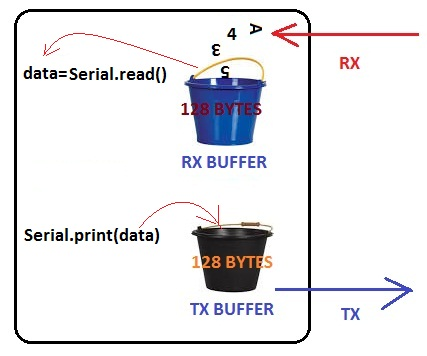 Data yang dikirm dan diterima arduino  dalam bentuk ASCII. Misalnya  program arduino  mengirim huruf  A maka akan dikirim sebenarnya adalah 1 byte code ascii yaitu 65 .  Jika kita mengirim angka 123 maka sebetulnya yg dikirm adalah 3 byte data ascii yaitu 49, 48, dan 50 .
Contoh tabel ASCII
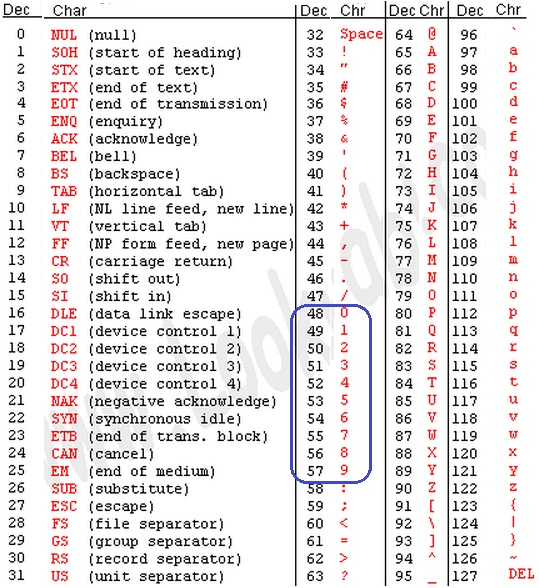 Karena data yg diterima arduino  juga  dlm bentuk ASCII (char)  maka kita tdk bisa langsung melakukan operasi matematika dari data ASCIIpada program sketch arduino.  Data ASCII dari buffer serial harus dirubah dulu ke bentuk numerik/bilangan (int).
Fungsi fungsi  yg tersedia untuk komunikasi serial Arduino
if (Serial) : Untuk mengecek apakah Port sudah siap
Serial.available() : Untuk mengecek apakah data sudah ada di buffer penerima
Serial.begin() : untuk mengeset kecepatan transmisi data
serial.end() : Untuk menon-aktifkan pin rx dan tx sbg fungsi serial dan kembali sbg pin I/O
Serial.find() : mencari string dlm buffer data
Serial.findUntil(): mencari buffer data sampai data dgn panjang/terminator nya yg diberikan ditemukan
Serial.flush(): menunggu data terkirim semua
Serial.parseFloat(): mengambil data float pertama dari data di buffer serial.
serial.parseInt(): mengambil data integer pertama dari data di buffer serial.
Serial.peek(): mengambil data berikutnya di bufer penerima
Serial.print() : mengirim data ASCII
Serial.println() : mengirimdata ASCII + CR,LF (kode enter)
Serial.read(): membaca data yg diterima
Serial.readBytes(): membaca data byte yg diterima
Serial.readBytesUntil()
Serial.setTimeout(): mengeset batas maksimum waktu  tunggu(timeout)  transmisi data.
Serial.write() : mengirim data byte (numerik)
Serial.serialEvent(): fungsi ini akan dipanggil jika data datang/diterima.berlaku spt interupsi serial.
Menu Serial pada IDE Arduino
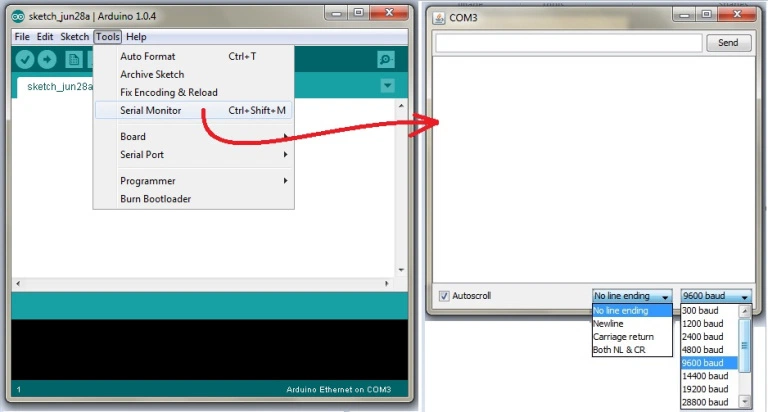 Contoh
Contoh menerima program kemudian mengirimkan kembali
void setup()
{
	Serial.begin(9600);
}
 
void loop()
{
	if ( Serial.available())
{
	char datachar = Serial.read();
}
	delay(1000)
	serial.print(datachar)// data yg diterima dikirim kembali.
}
Diskusi dan Implementasi